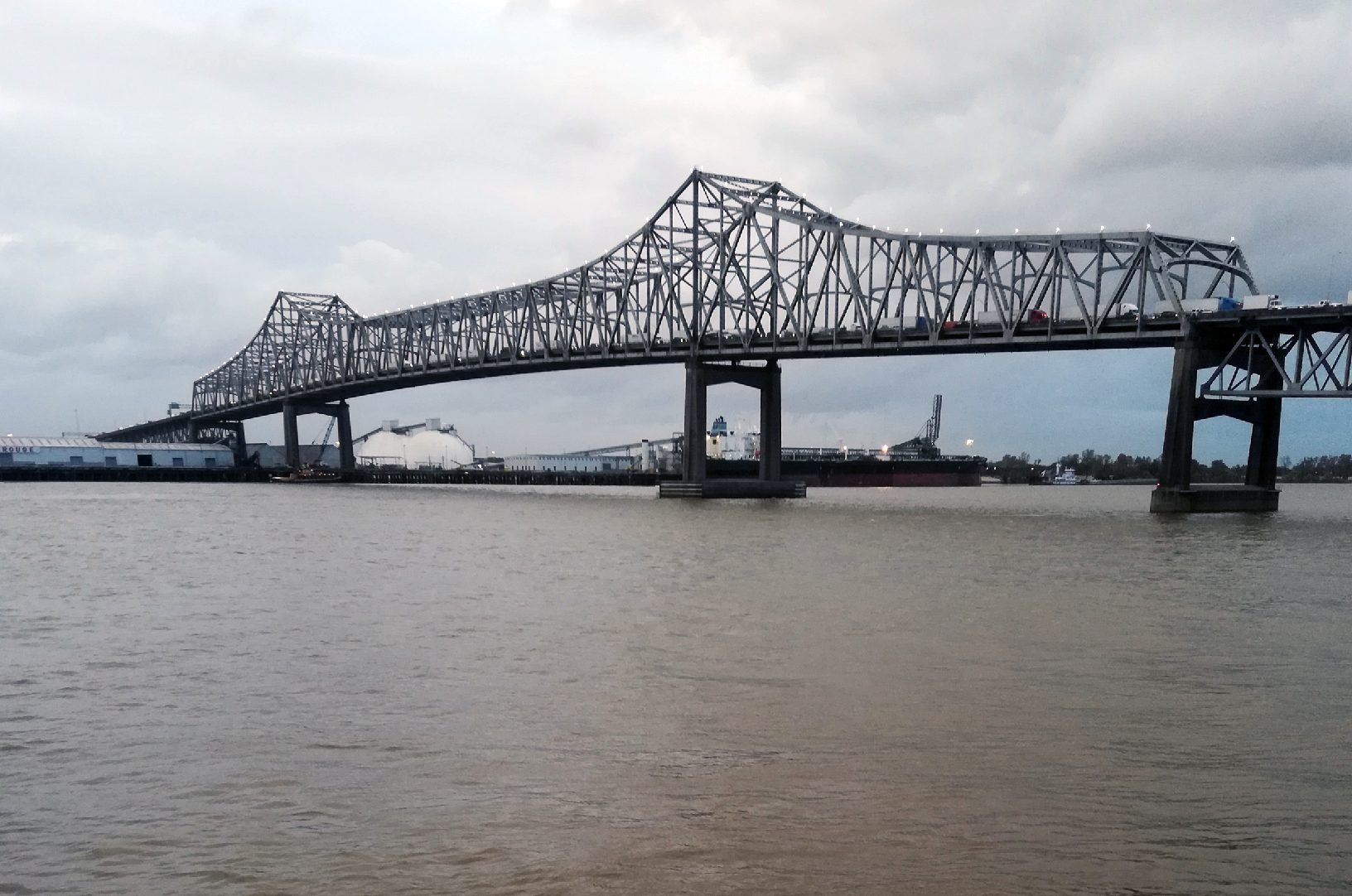 Plastics in Louisiana Coastal Waters
The Mississippi River as a Major Conduit to the Gulf of Mexico
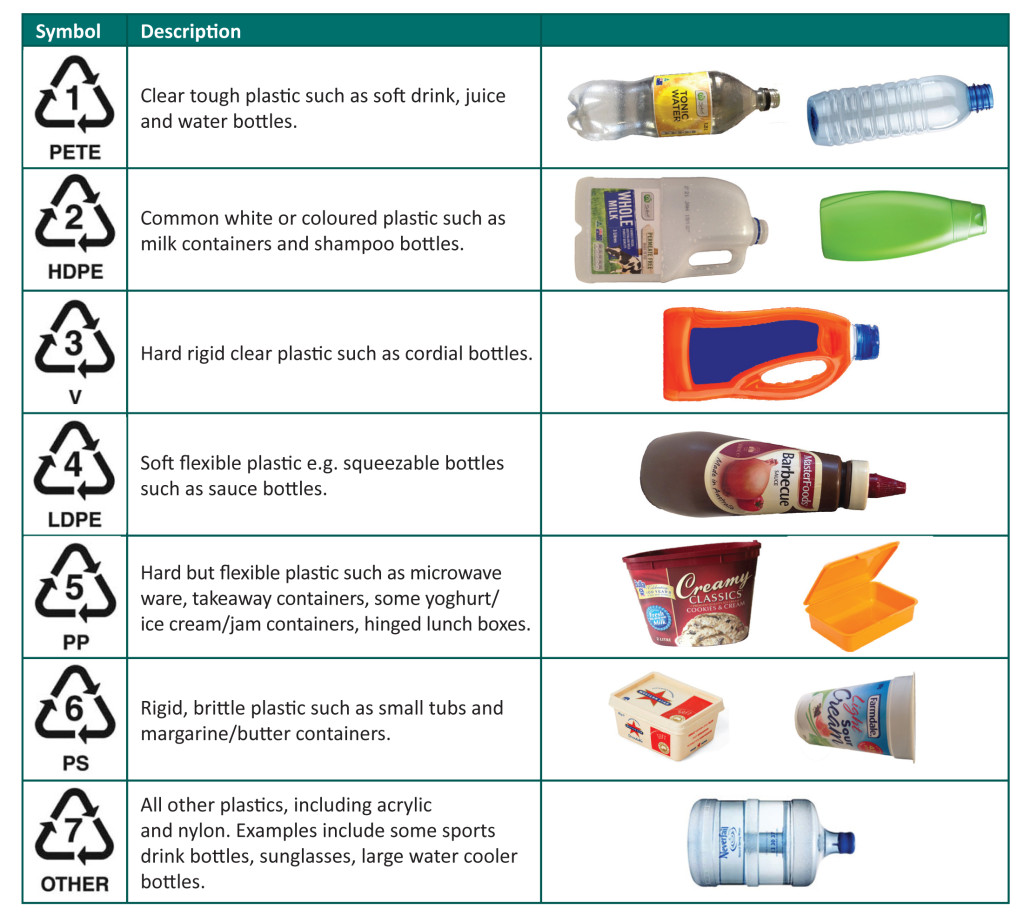 Image: KS Environmental
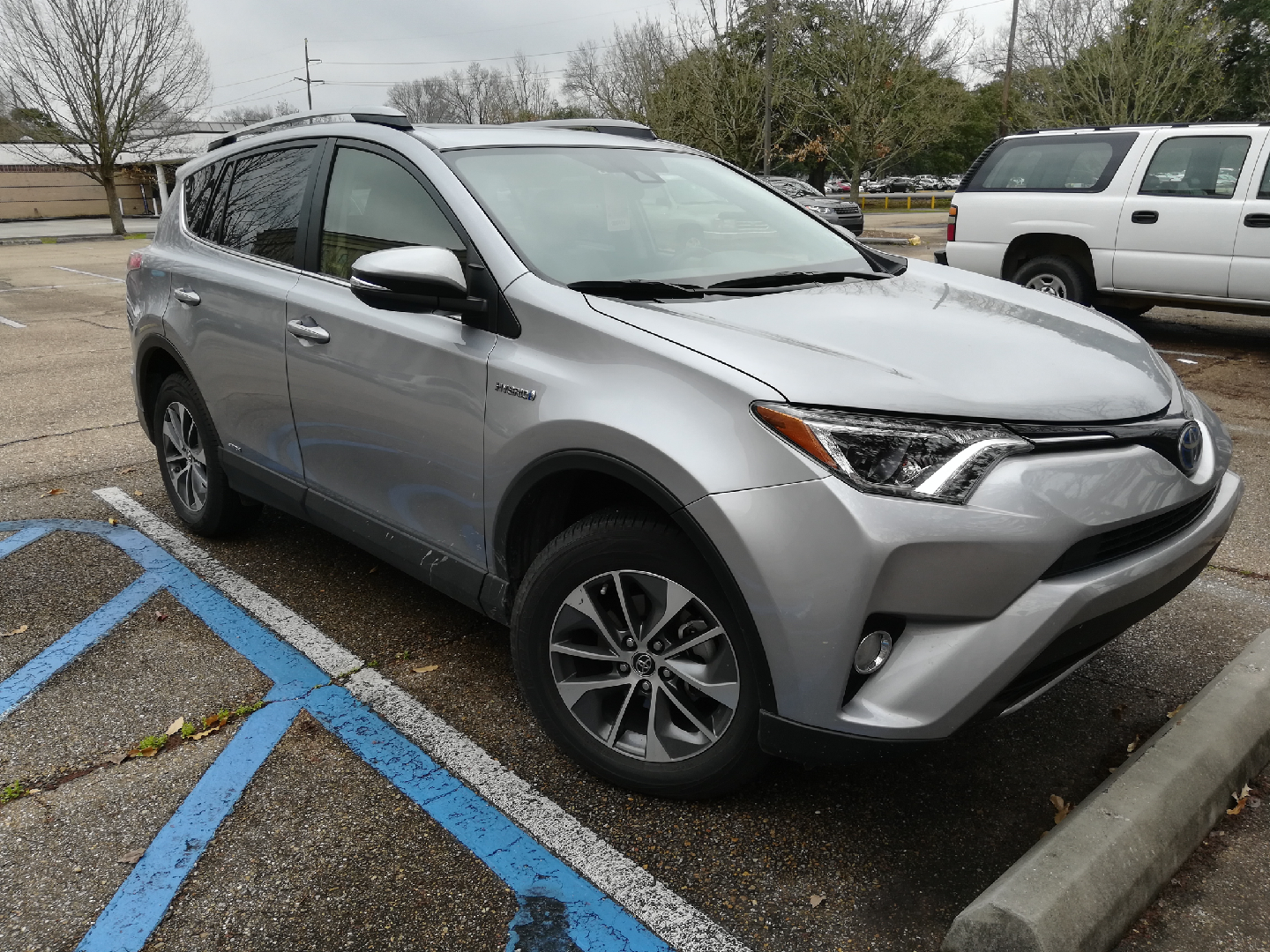 Image: Mark Benfield
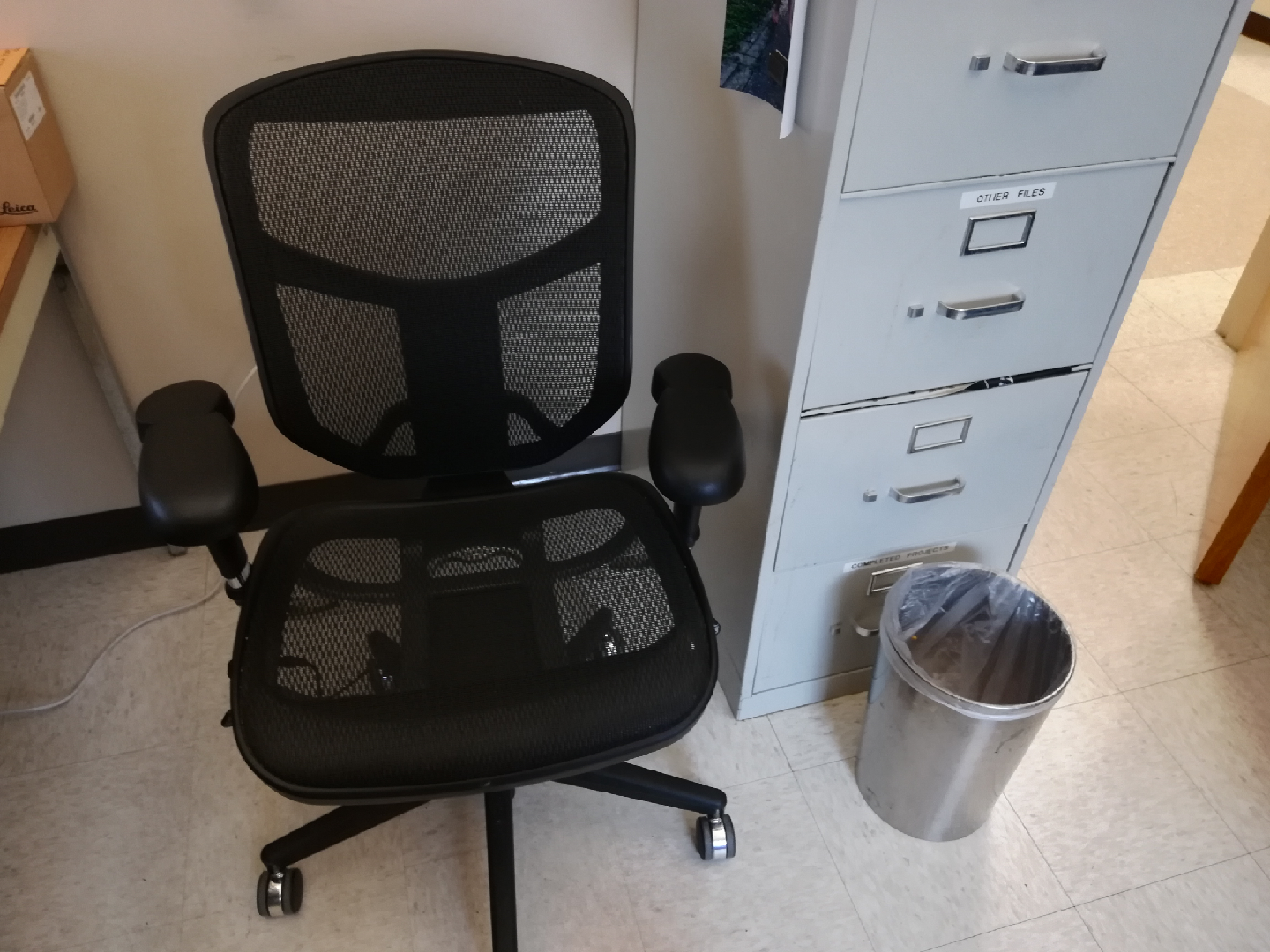 Image: Mark Benfield
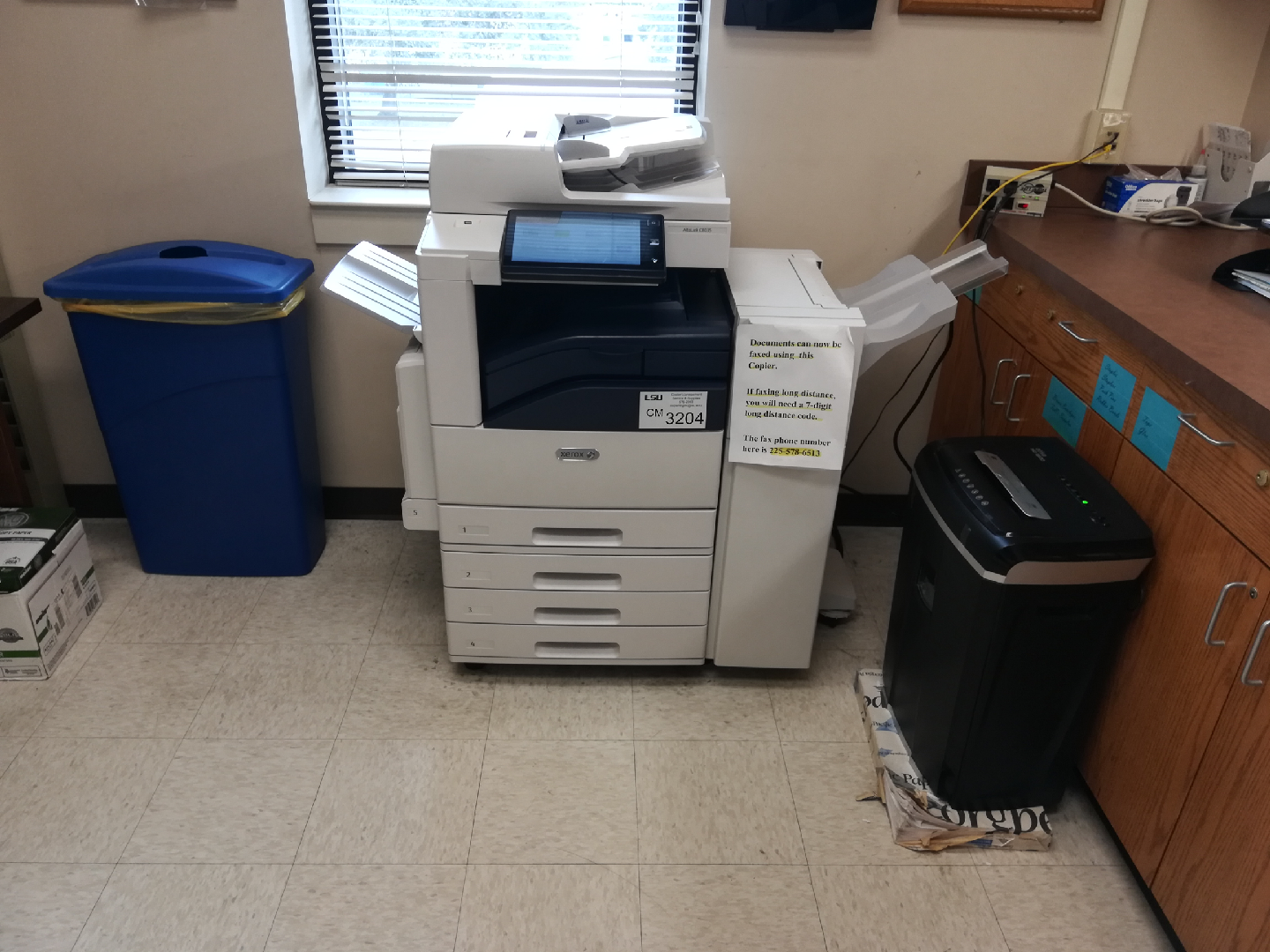 Image: Mark Benfield
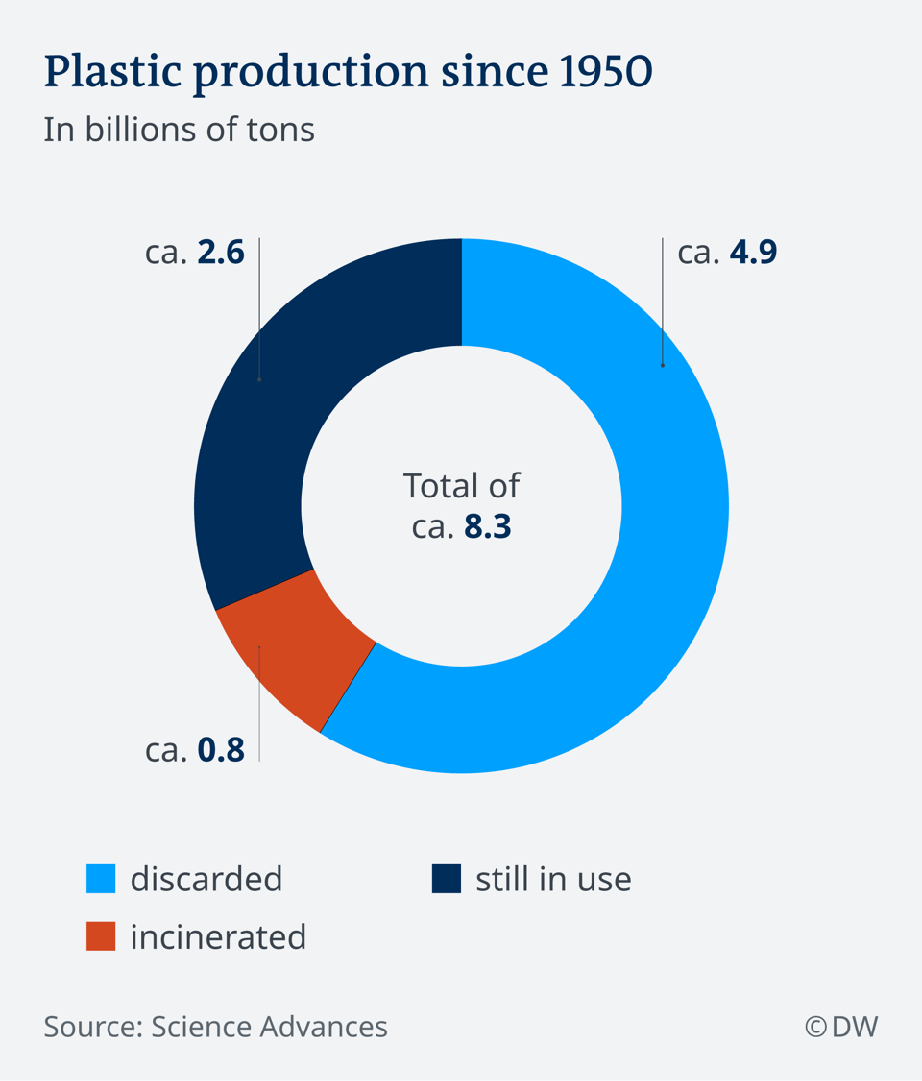 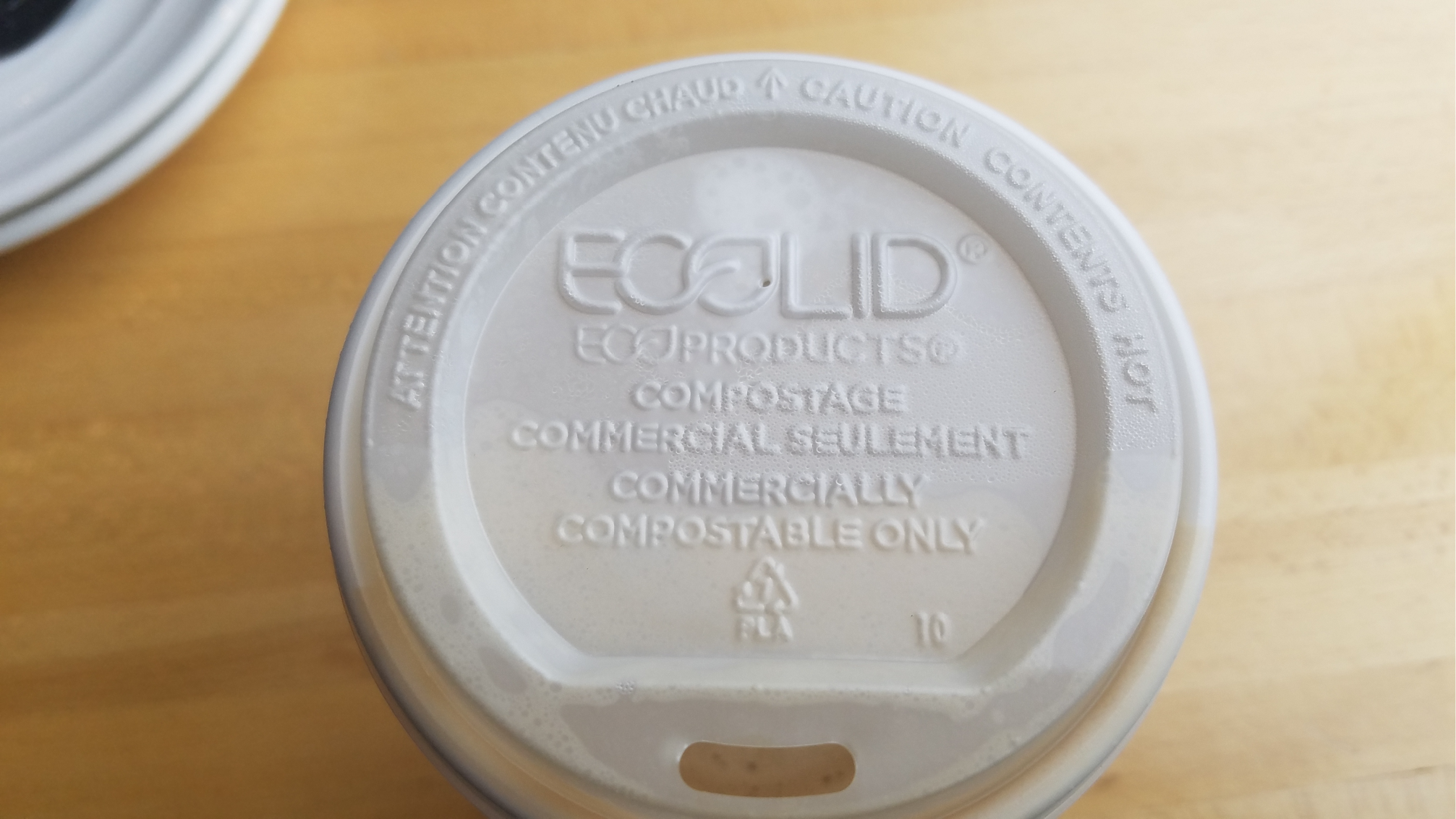 Image: Mark Benfield
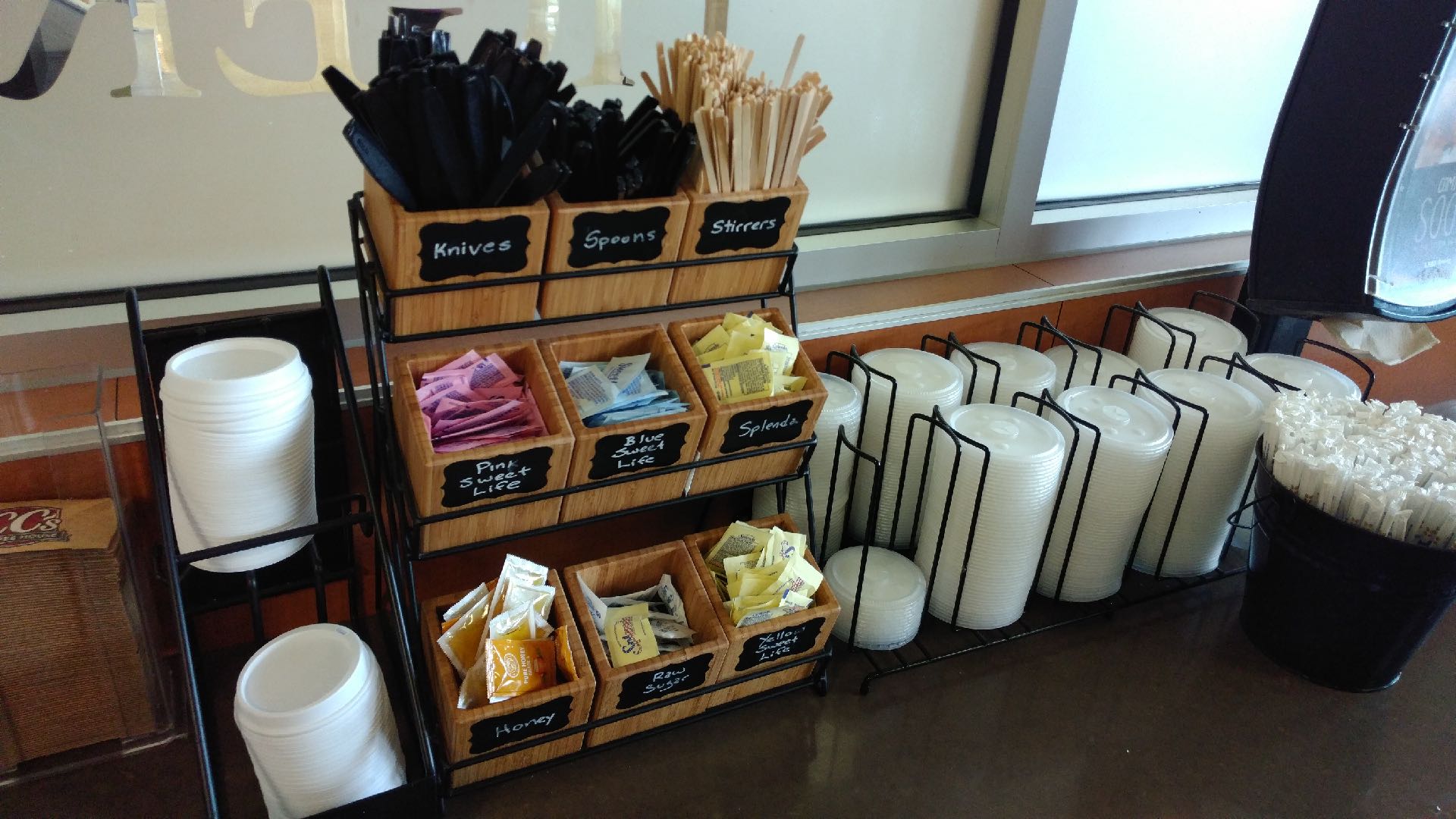 Image: Mark Benfield
Image: Mark Benfield
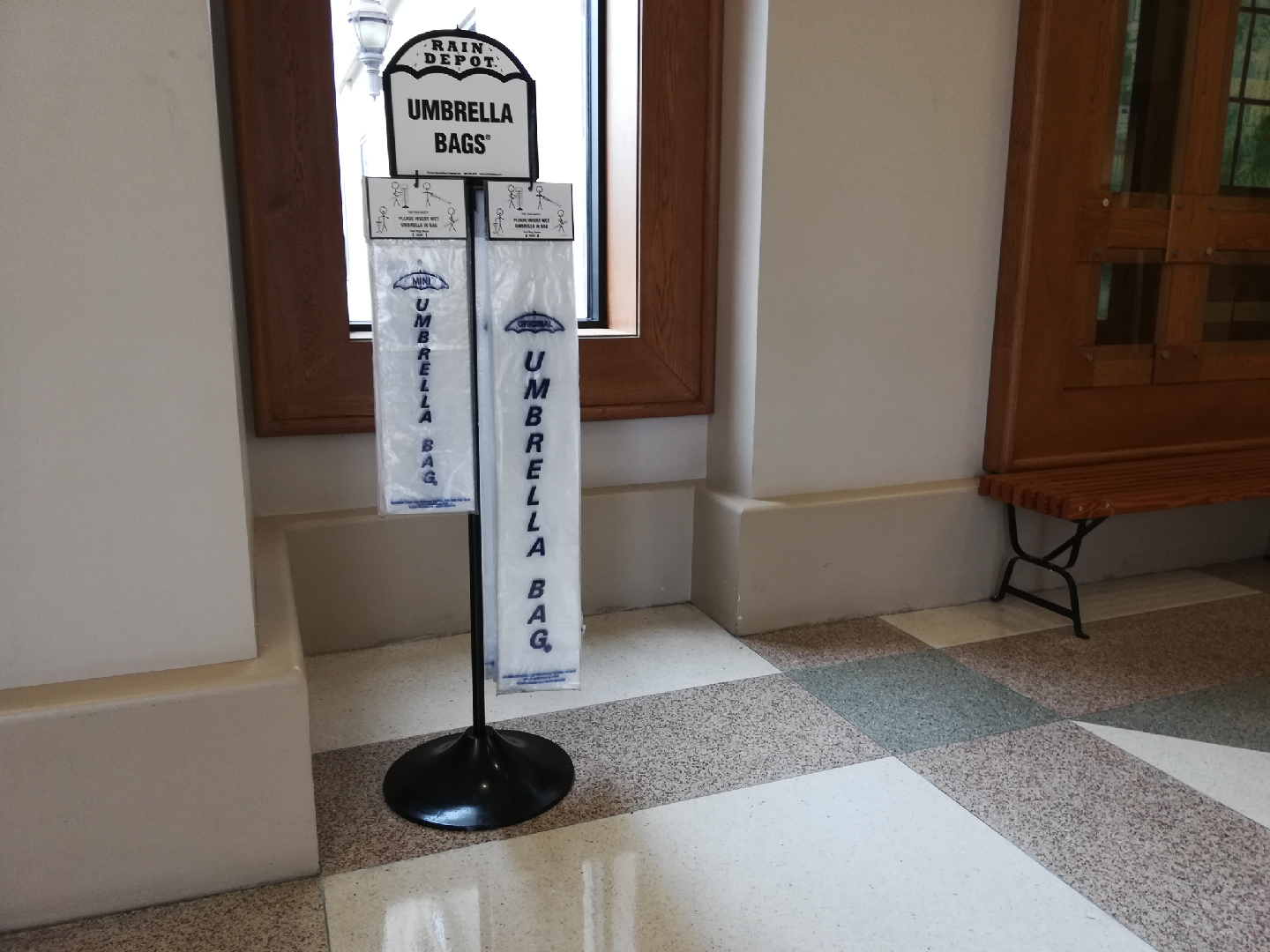 Image: Mark Benfield
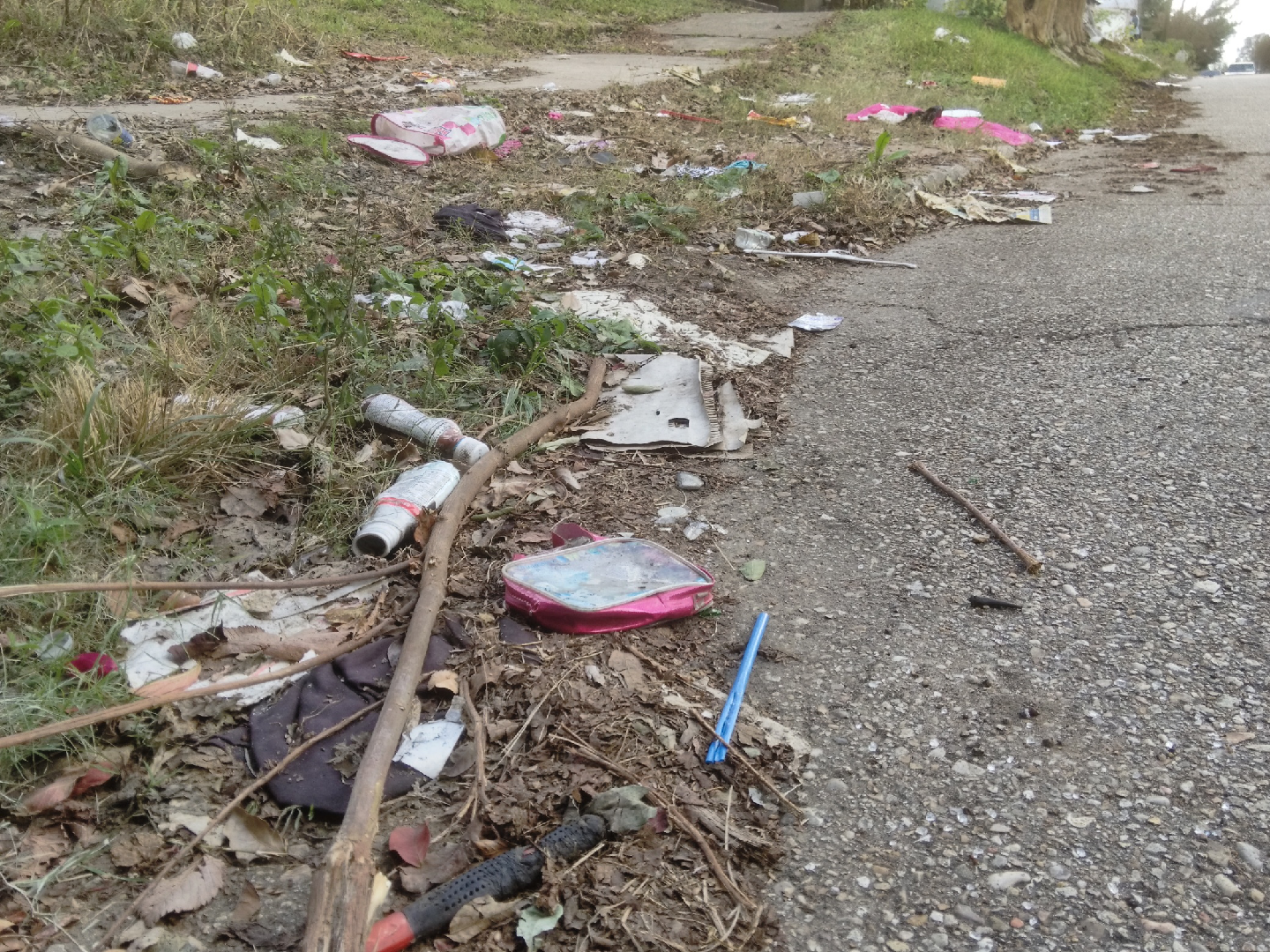 Image: Mark Benfield
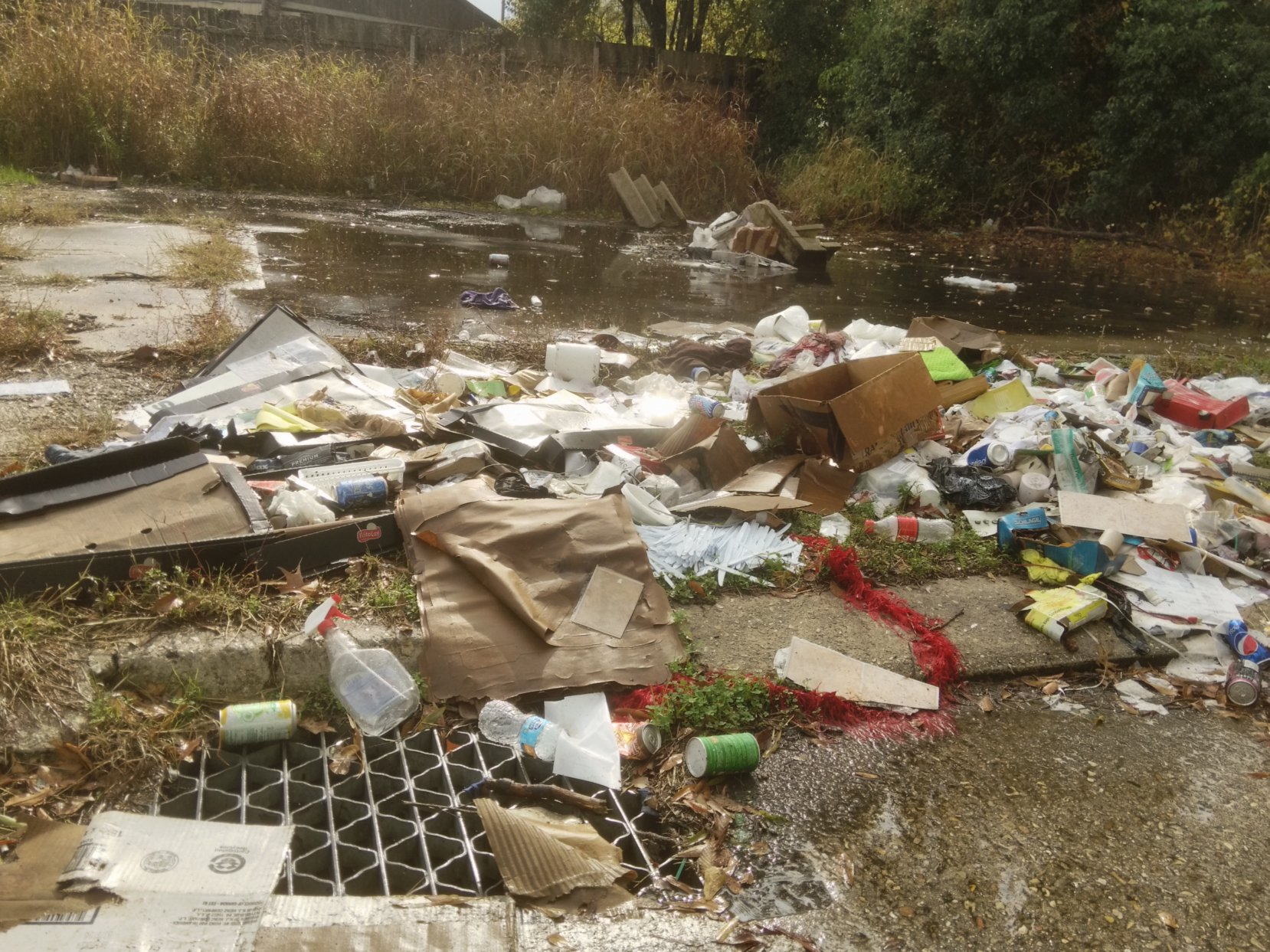 Image: Mark Benfield
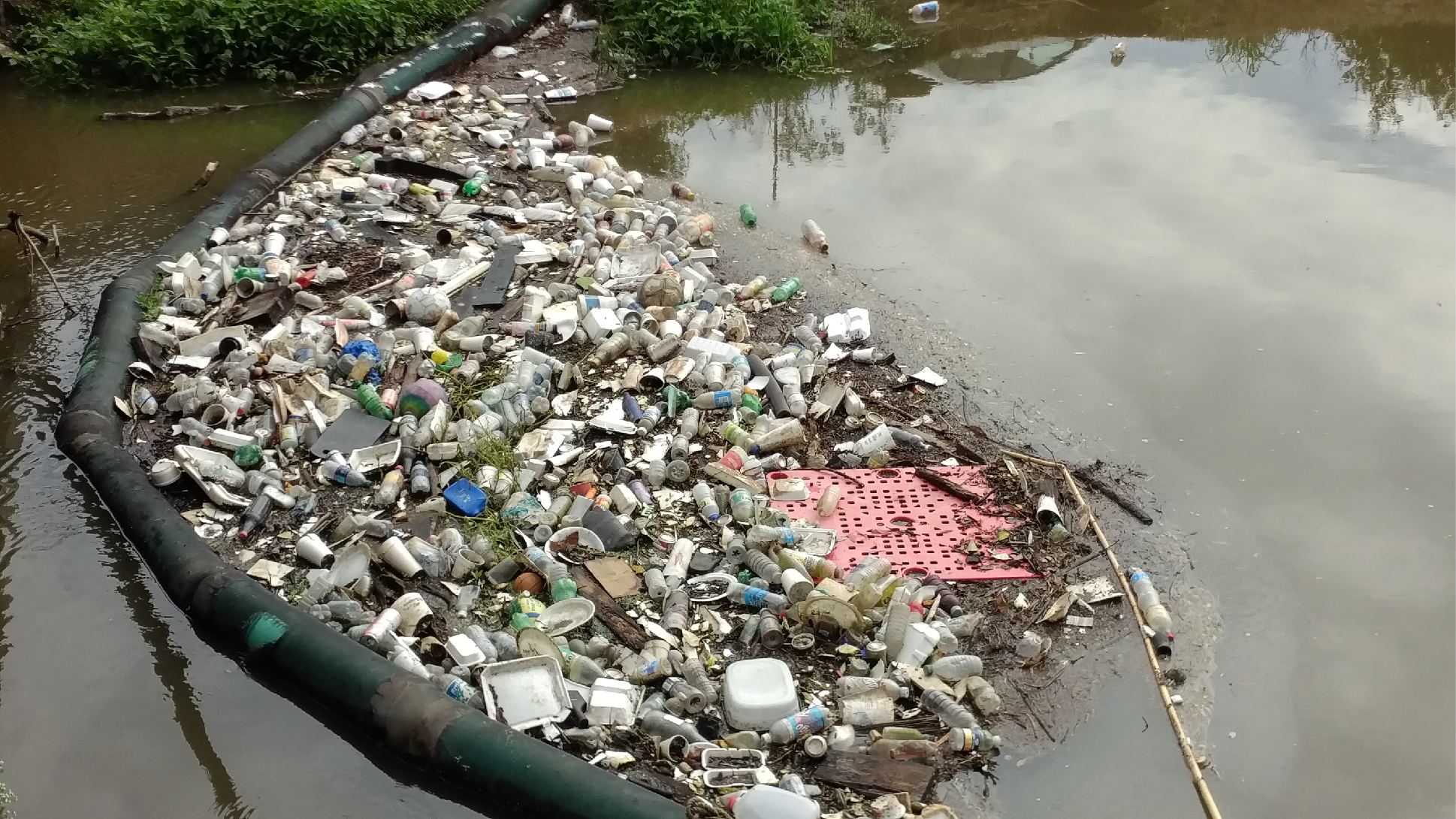 Image: Mark Benfield
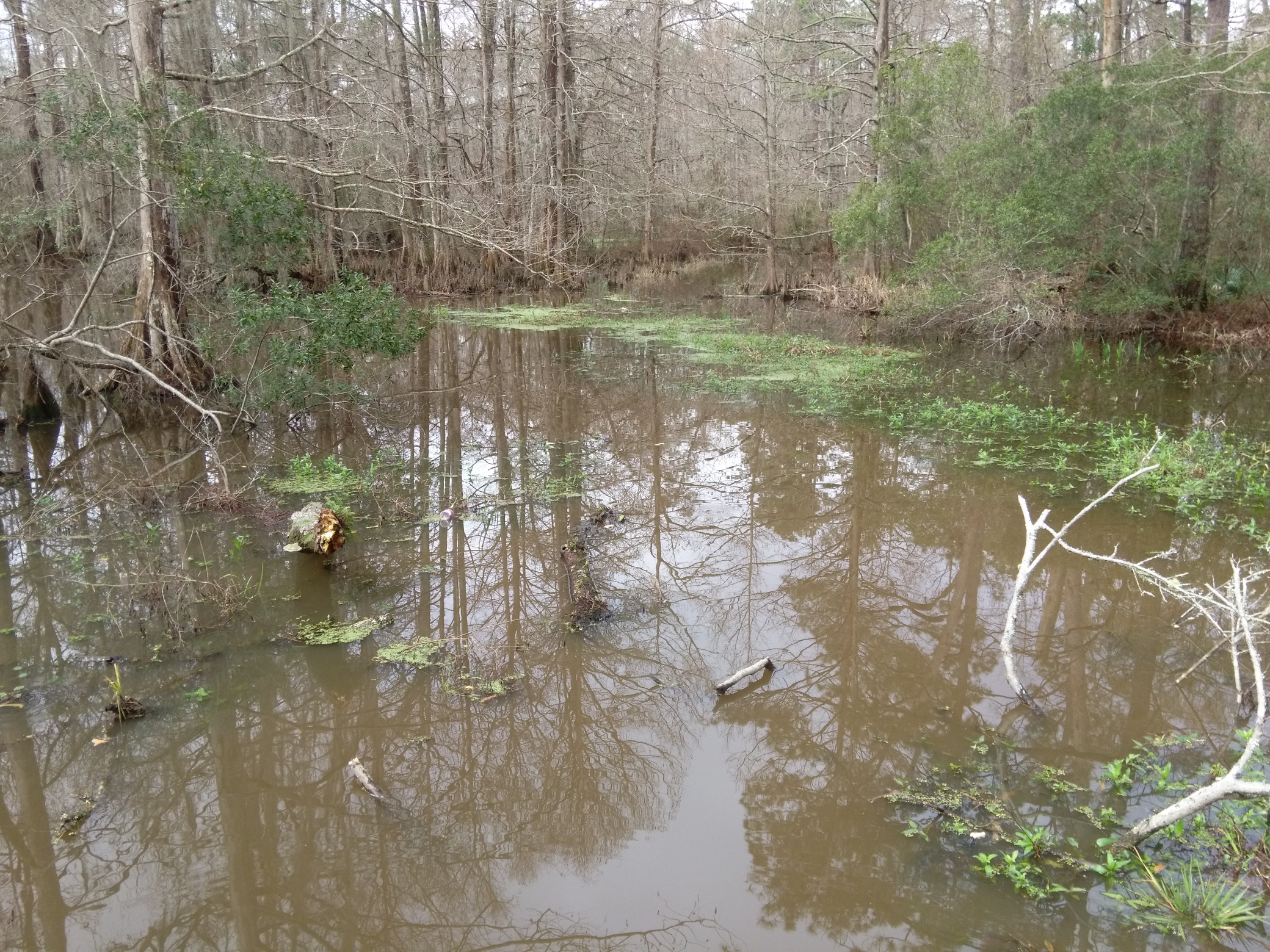 Image: Mark Benfield
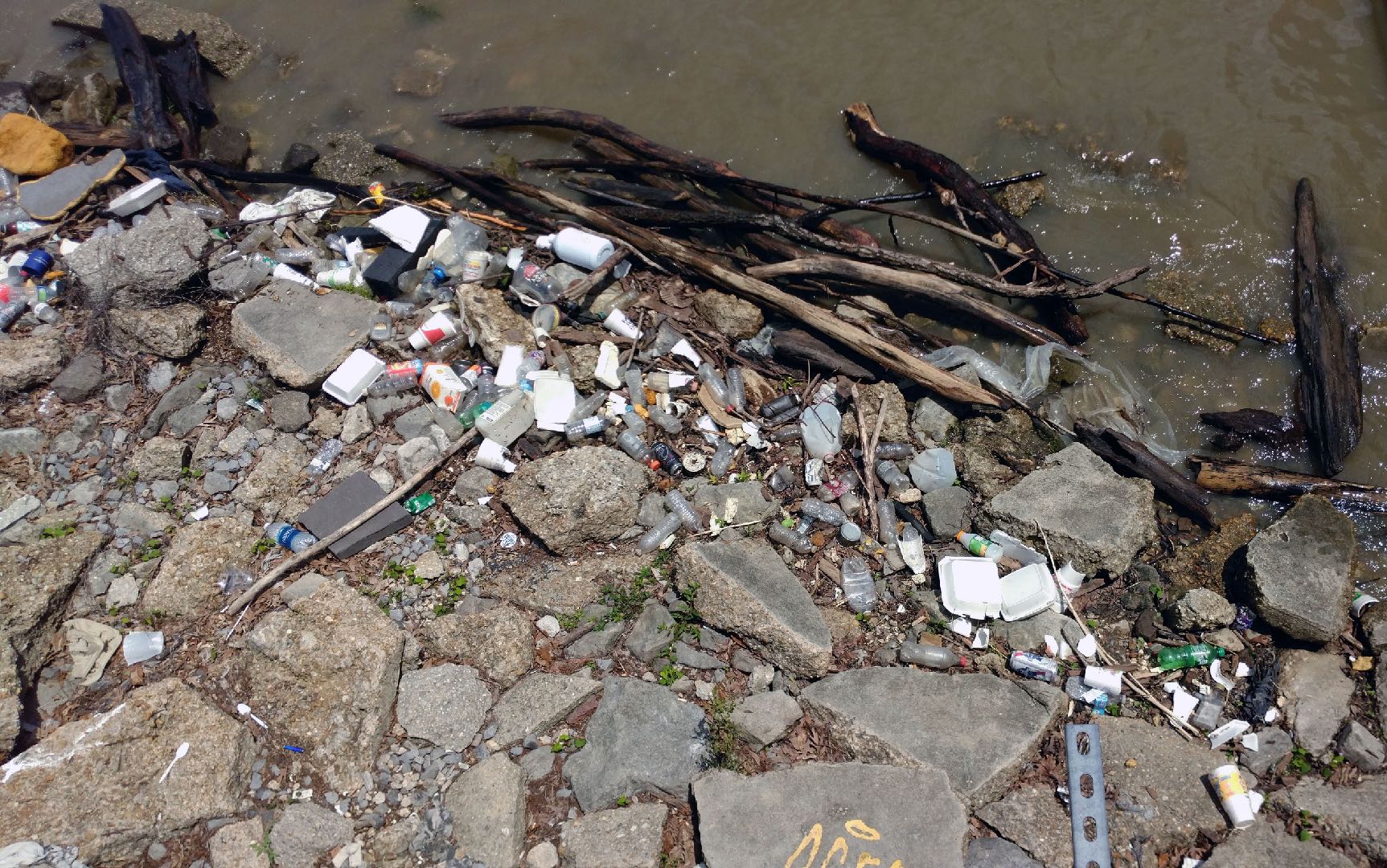 Image: Mark Benfield
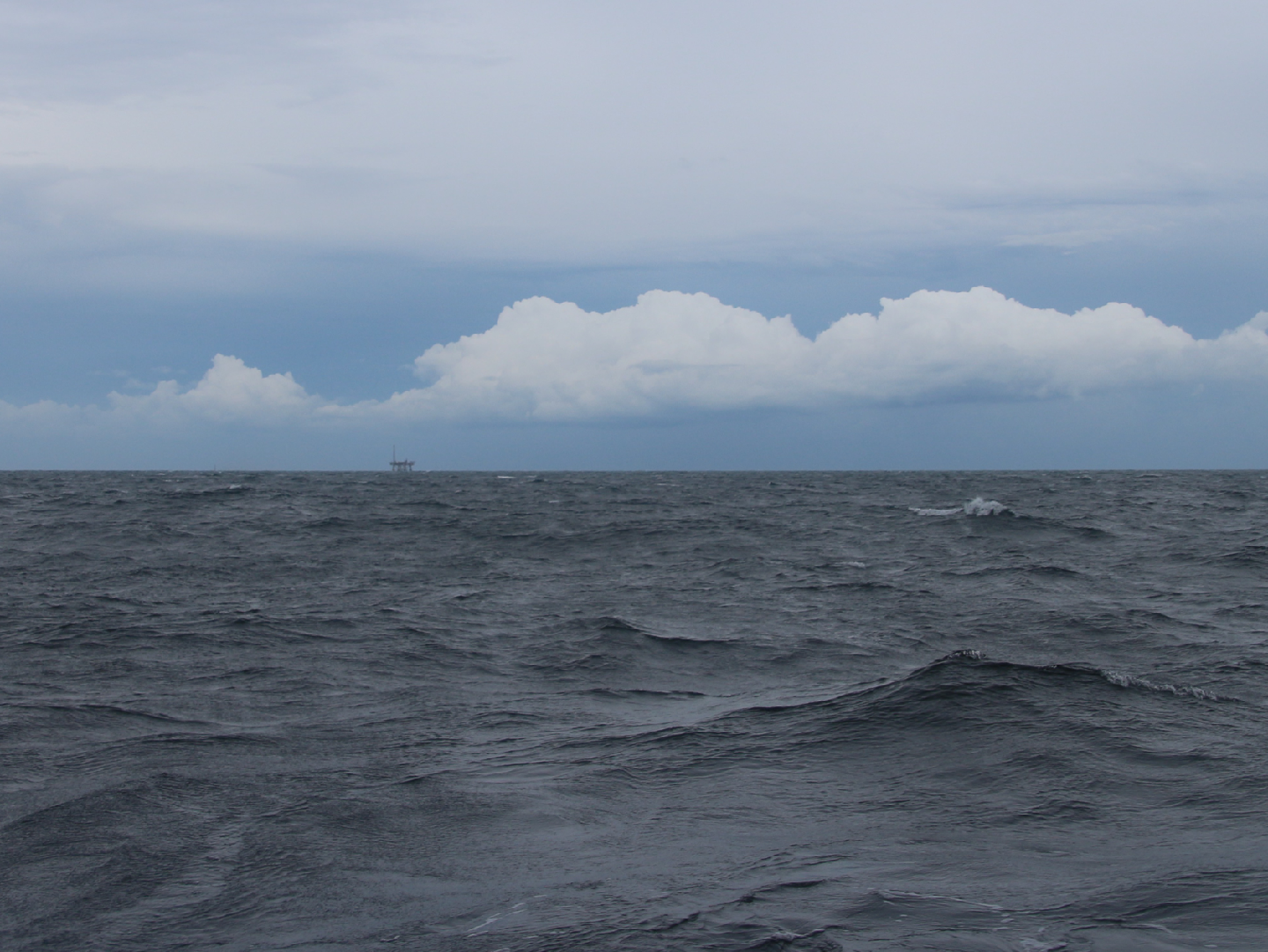 Image: Mark Benfield
Microplastics in the Gulf of Mexico
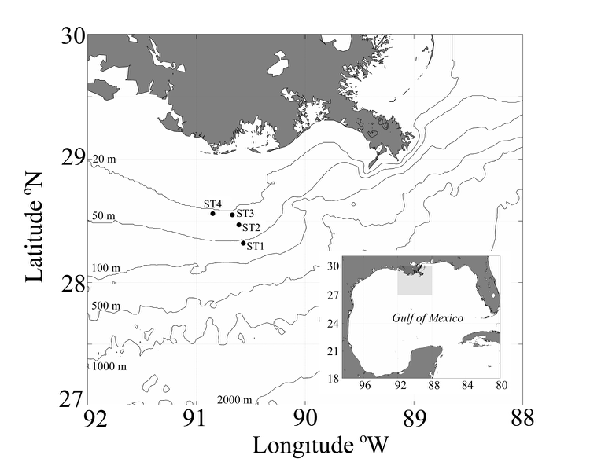 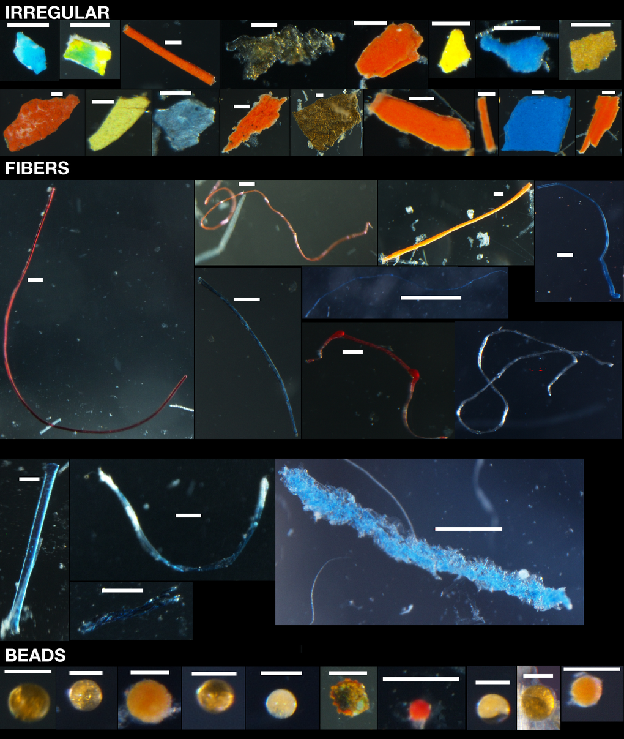 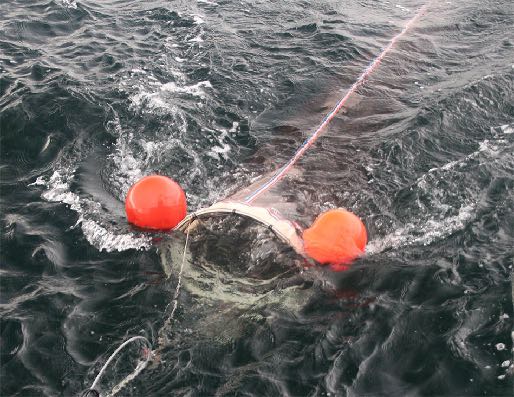 Scale Bar = 100 microns
The Small Stuff
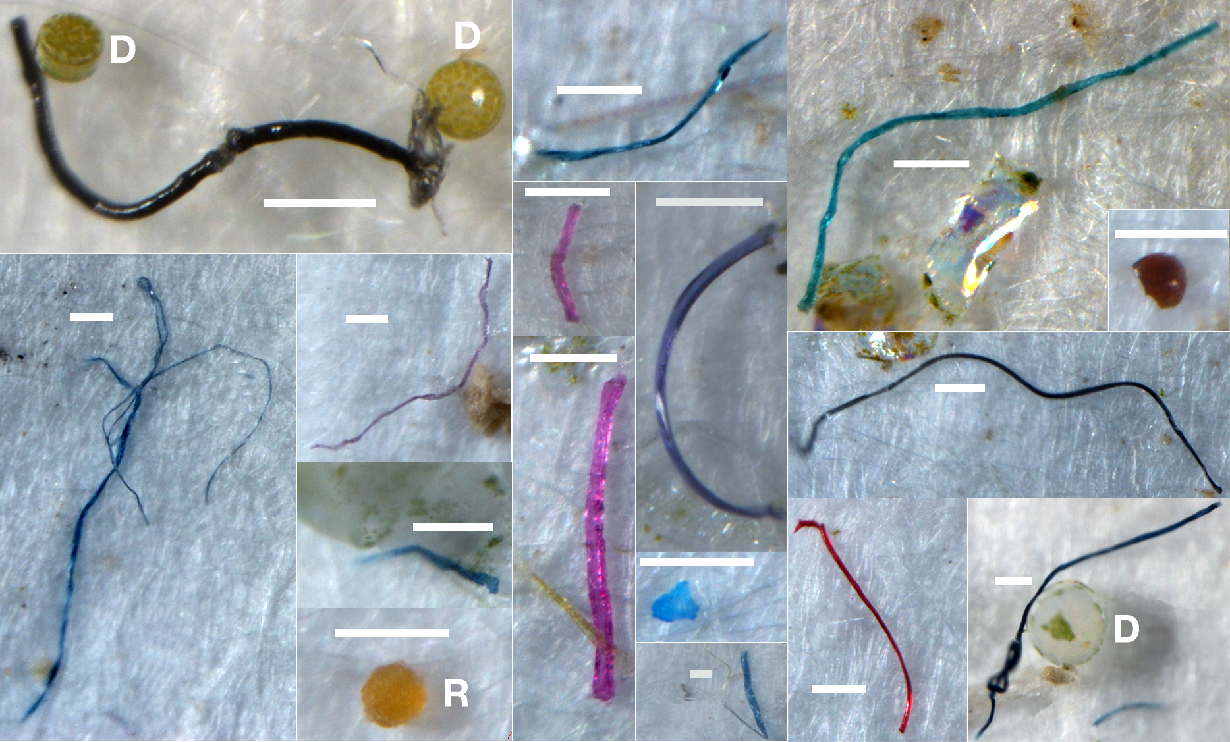 Scale Bar = 100 microns
GoM Compared to Other Areas
Particles m-3
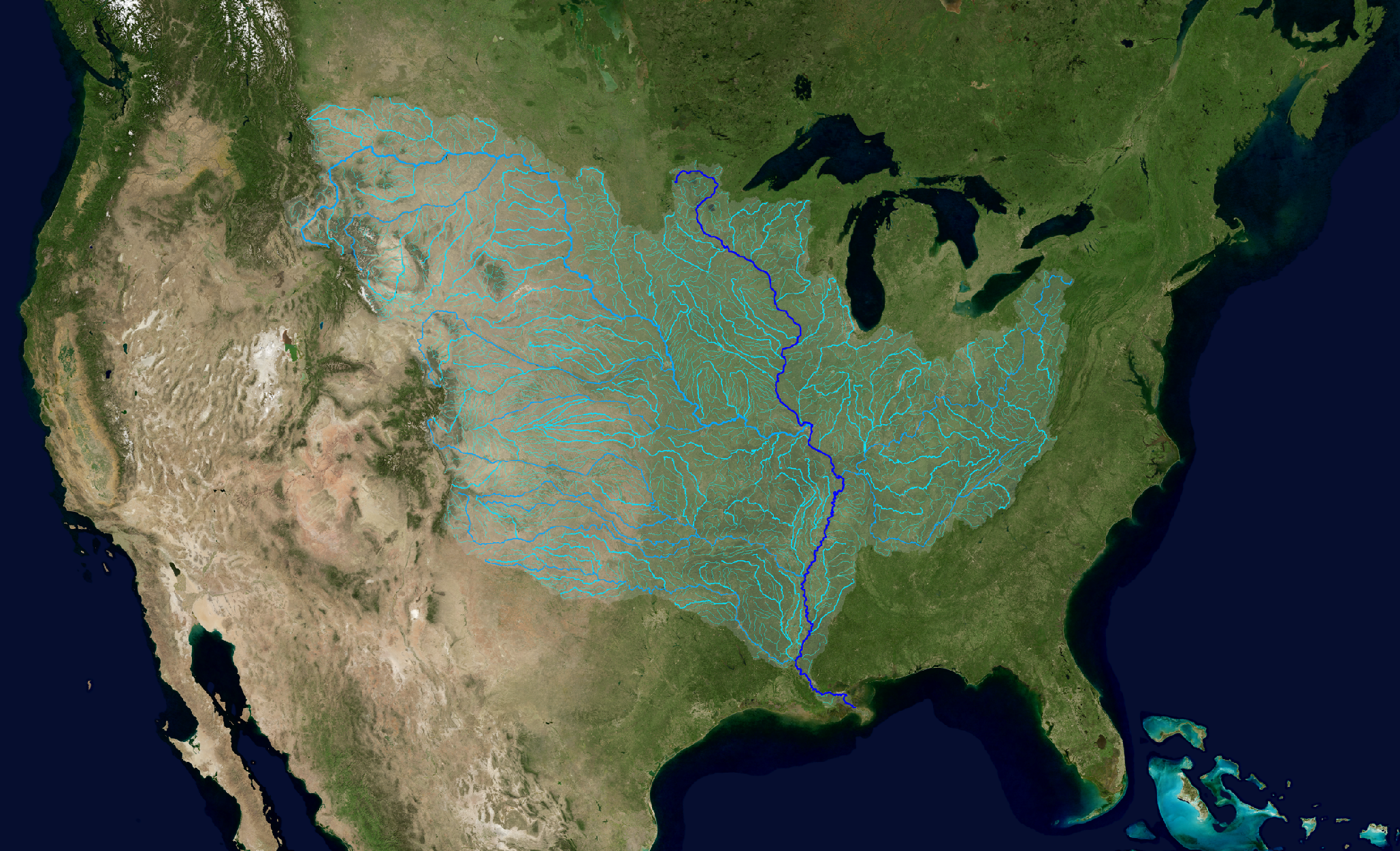 100 Million People
Image: NASA Scientific Visualization
[Speaker Notes: So when you think about all these sources, you can start to appreciate that we live in a city that is a microplastic factory. A highly effective one too. But we aren’t alone and Baton Rouge isn’t exceptional. We live on on the banks of the biggest river in North America and it drains many towns and cities. Every day, the Mississippi is carrying quantities of microplastic that are too large to even conceptualize to the Gulf of Mexico.]
Quarterly sampling
4 cross-stream replicate tows with a Manta net equipped with 333 micron mesh
2 replicate pump samples >100 L for >10 micron particles
Focus on the Mississippi River
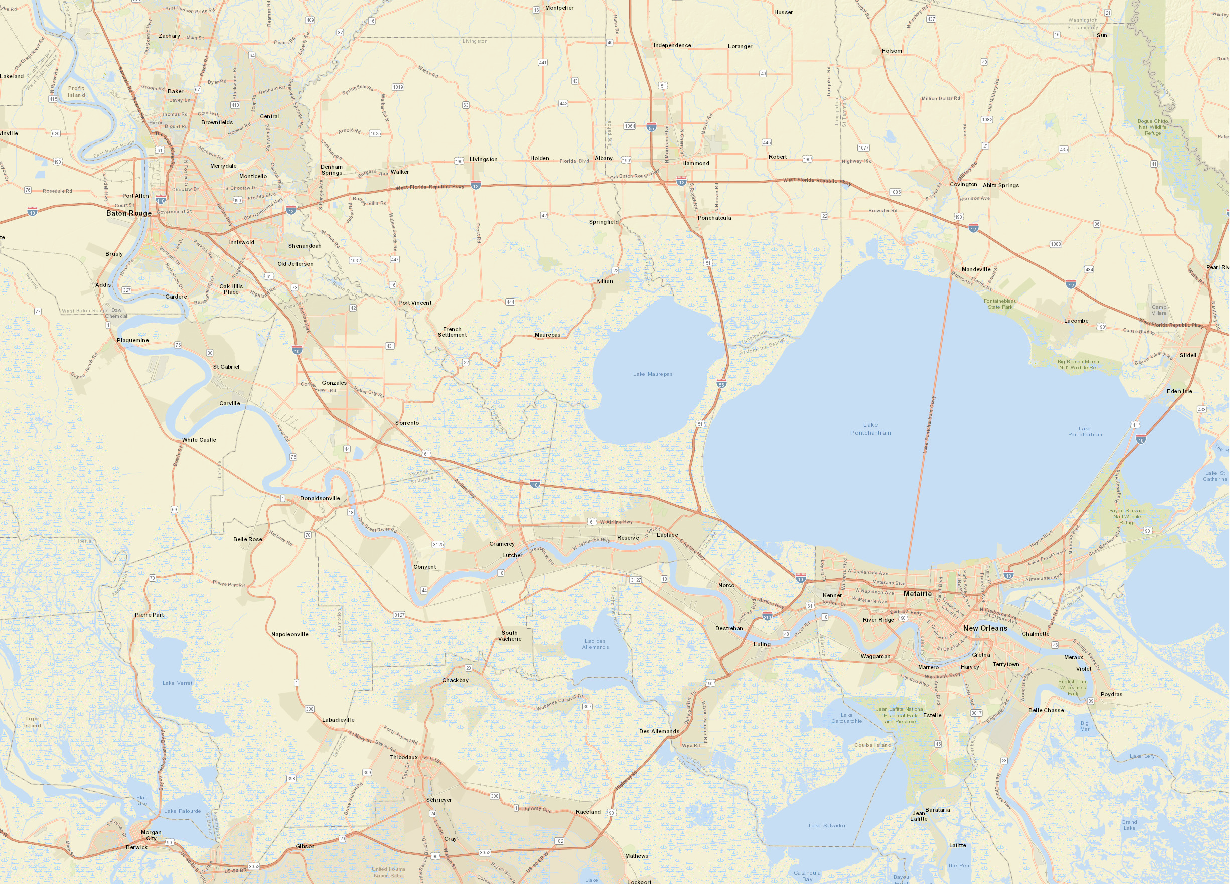 BR Upstream
BR Midstream
BR Downstream
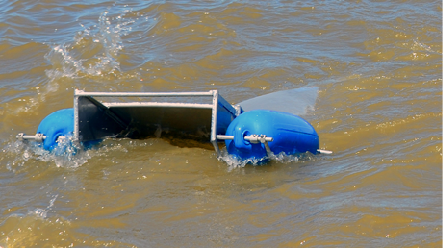 NO Upstream
Davis Pond Outfall
NO Downstream
Lots of plastic
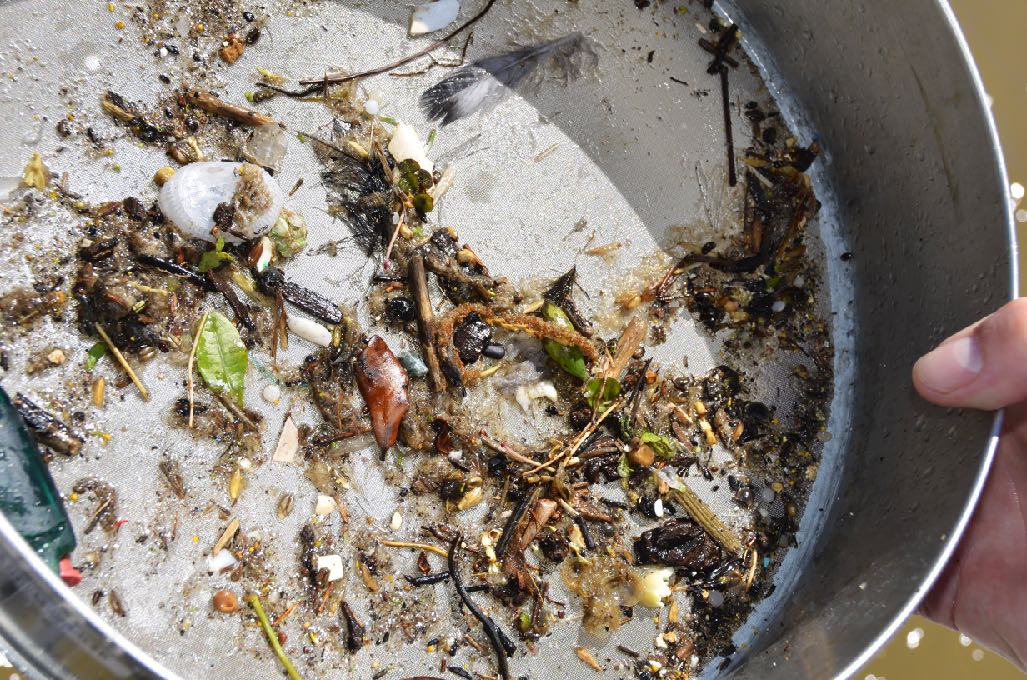 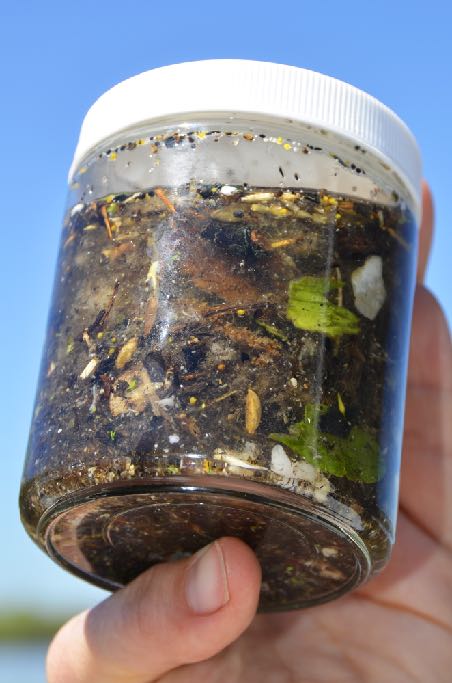 Images: Dani Dilullo/La Sea Grant
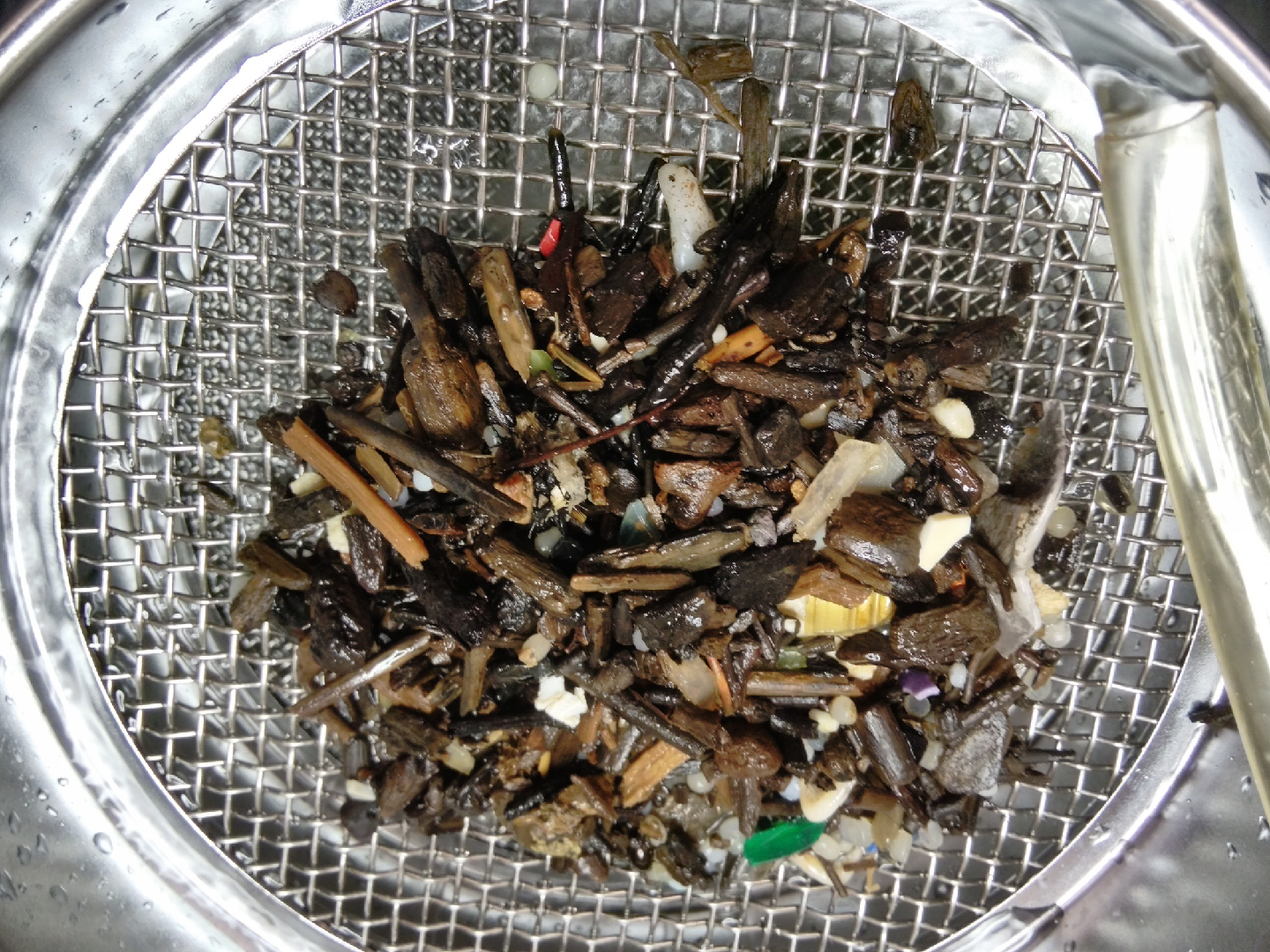 Image: Mark Benfield
Relationship to the Coastal Master Plan
River diversions enable sediment-laden water to flow from Mississippi River to coastal estuaries
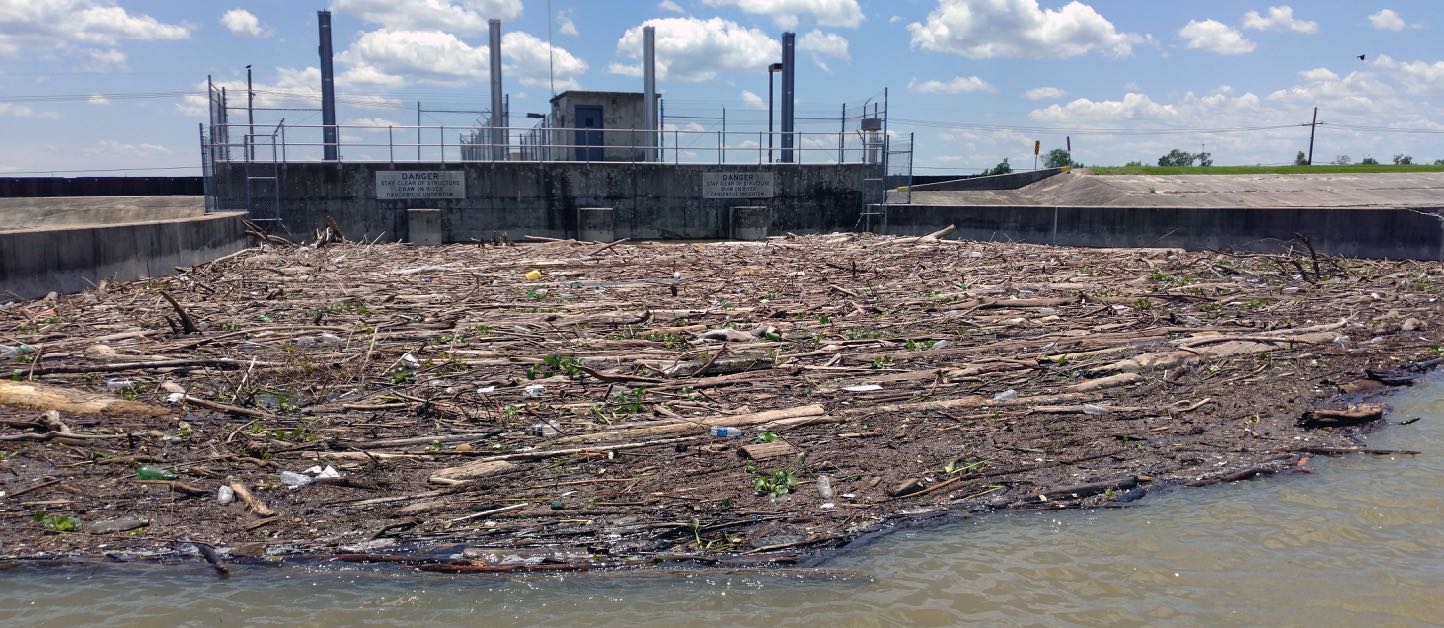 Image: Mark Benfield
Relationship to the Coastal Master Plan
Diversions are also fluxing a large quantity of debris into coastal estuaries
Relationship to the Coastal Master Plan
Diversions are also fluxing a large quantity of debris into coastal estuaries
Relationship to the Coastal Master Plan
Diversions are also fluxing a large quantity of debris into coastal estuaries
Microplastics from Davis Pond Diversion
Implications
388,781,515 particles d-1
濃度
[Speaker Notes: Microplastic Concentrations and Fluxes]
Characteristics of Microplastics
Image: Mark Benfield
[Speaker Notes: Small Size. Operationally 5 mm or less.]
Sources of Microplastics
Fragmentation of Macroplastics
Personal Care Products
Paint Flakes
Spillage of Raw Resin
Spillage of
of Raw Resin
Laundering of Synthetic Fabrics
Bead Blasting
Tire Wear
[Speaker Notes: Before I return to rivers and their role in transporting microplastics, I want to review what microplastics are. Microplastics are plastics with a diameter of less than 5 mm.]
Characteristics of Microplastics
Image: Mark Benfield
[Speaker Notes: Constantly fragmenting into smaller particles]
Characteristics of Microplastics
Image: Mark Benfield
[Speaker Notes: Large surface area relative to their volume. And this surface is sticky for organic pollutants.]
Image: Flickr
A Tasty Snack?
Putative Plastic Fibers from an Atlantic Bumper Stomach
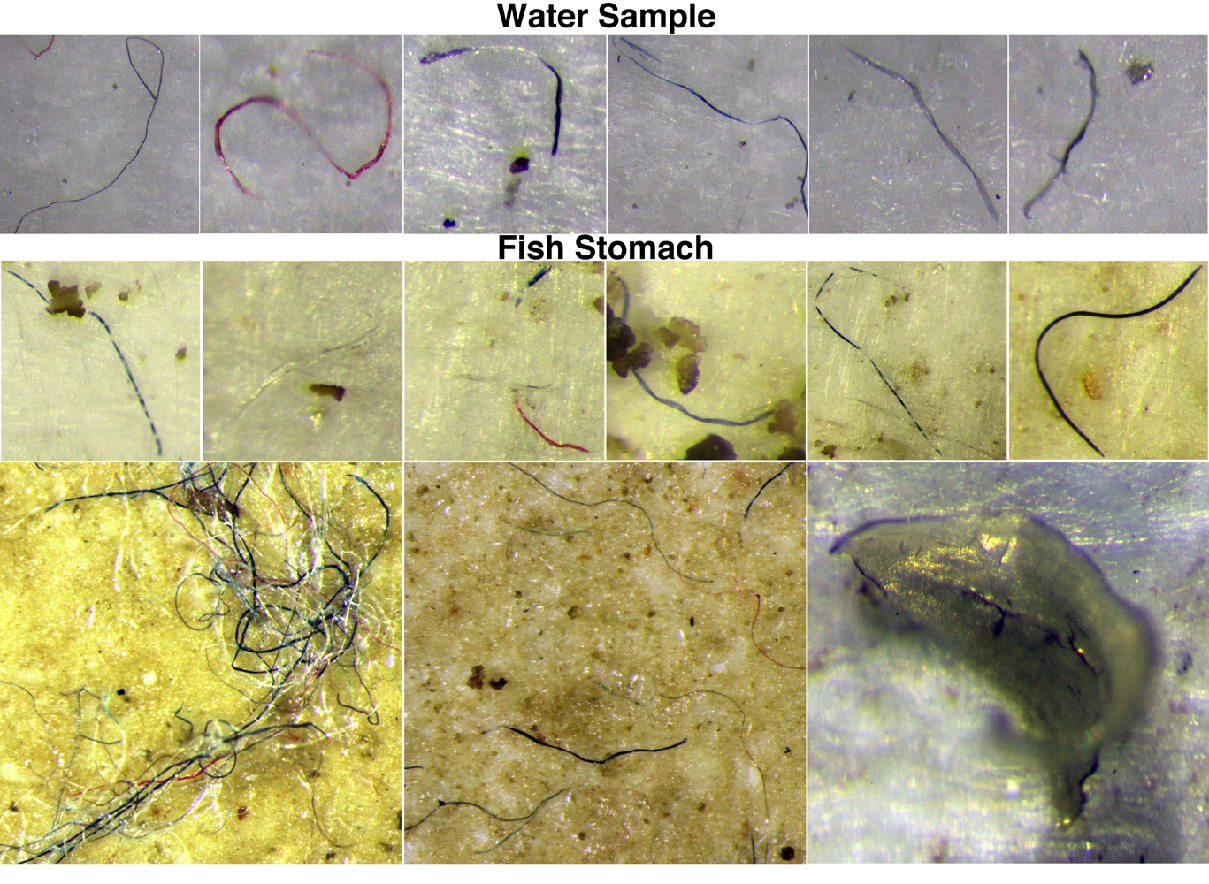 Image: Mark Benfield
New Instrumentation
Image: Mark Benfield
Image: Mark Benfield
When Fear the Walking Dead set designers were asked what they did to transform Los Angeles into a post-apocalyptic wasteland.
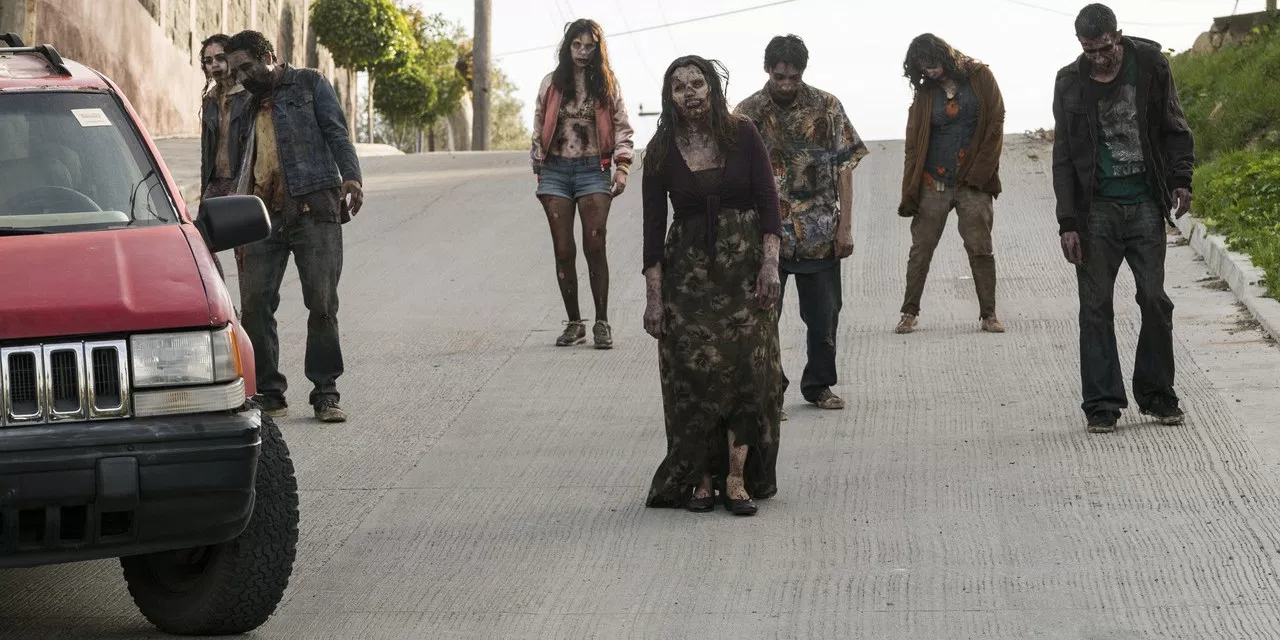 They said, “We just picked up some of the trash.”